1
TOPICS
I     WHAT IS MONEY?
[Speaker Notes: We need to define our terms so we all know what we are talking about.   People have a lot of different ideas of what money is.  This is the way we will define it.]
MONEY IS UNIQUE –It has the power of life and death over each and every person
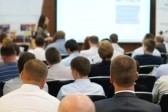 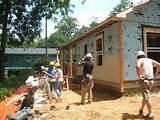 ESSENTIAL  FOR SOCIETY TO EXIST AND FUNCTION

A HUMAN INVENTION

EXISTS IN LAW
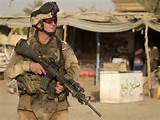 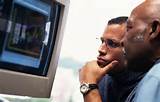 MONEY CAN BE DEFINED BY ITS FUNCTIONS
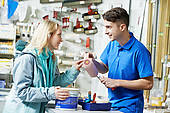 #1 Means of exchange – a ticket.  Not wealth. 


#2 Unit of value –
              RULE: QUANTITY MUST BE CONTROLLED.

#3  Store of value –
denominated by law & stamped by sovereign authority


#4  A means of payment –
  legal power to pay debts -- public and private
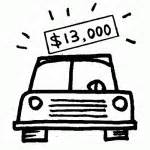 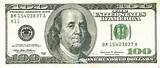 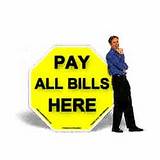 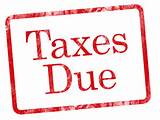 WHAT MONEY IS NOT
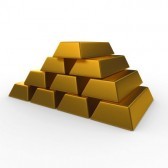 MONEY IS NOT WEALTH -- NOT A COMMODITY.
     


MONEY IS NOT BANK CREDIT:

         WE PAY OUR DEBTS WITH MONEY.
         DEBT IS NOT MONEY.
         DEBT IS DESTRUCTIBLE; MONEY IS NOT.
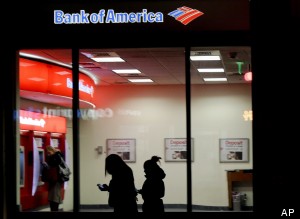 A SOCIETY DEFINES ITS MONEY IN THE LAW
Edward Kellogg, 1861, A New Monetary System:

   “The most important fundamental law in any nation is that which institutes money; for money governs the distribution of property, and thus affects in a thousand ways the relations of man to man.”
2
TOPICS
WHAT DO WE USE FOR MONEY?
WE HAVEPRIVATELY ISSUED BANK CREDIT
PRIVATE commercial banks
create bank credit…..

which functions as money
but is DEBT.
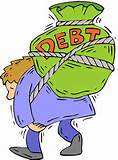 PRIVATE COMMERCIAL BANKS –
Do not lend your deposits to borrowers
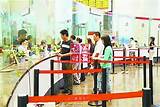 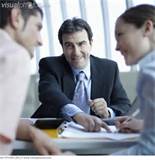 NO
LOANS
DEPOSITS
IT IS THE EXACT OPPOSITE !!!
A borrower signs a loan contract,
and the BANK CREATES A DEPOSIT 
in the borrower’s account
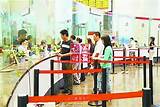 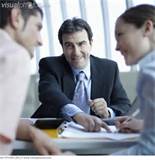 CREATE
LOANS
DEPOSITS
OUR MONEY SUPPLY
97% CHECKING DEPOSITS -- BOOKKEEPING ENTRIES ONLY
   
CREATED WHEN A PRIVATE BANK MAKES A LOAN TO A BORROWER
REPAID WITH INTEREST 
DISAPPEARS WHEN THE LOAN IS REPAID; THE INTEREST REMAINS WITH THE PRIVATE BANK
3% COIN AND BILLS
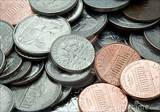 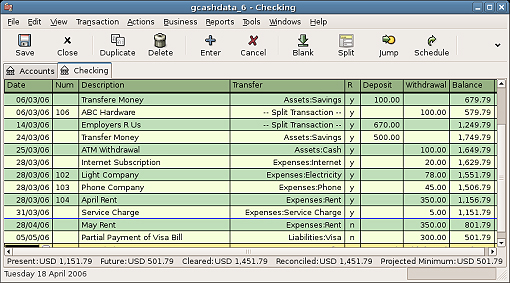 MINTED BY GOVERNMENT
SPENT BY GOVERNMENT
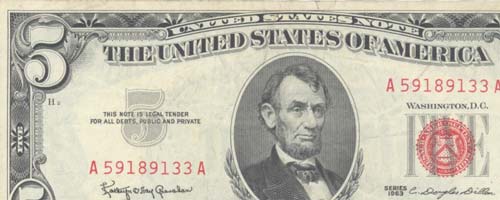 PRINTED BY GOVERNMENT
NOT SPENT BY GOVERNMENT
ISSUED BY PRIVATE FEDERAL RESERVE BANKS to member banks
14
THIS BANK CREDIT (DEBT-MONEY) SYSTEMWAS IMPLMENTED BY THE 1913 FEDERAL RESERVE LAW
NEW YORK FEDERAL RESERVE BANK:
OWNED BY ITS MEMBER BANKS


COMMERCIAL BANKS:
OWNERS OF NY FED BANK
NEW YORK FEDERAL RESERVE BANK
GOLDMAN SACHS
CITIGROUP
BANK OF
AMERICA
J.P.MORGAN
CHASE
UBS
DEUTSCHE BANK
ETC.
HSBC
3
TOPICS
WHAT ARE THE EFFECTS OF THE
       CURRENT MONETARY SYSTEM?
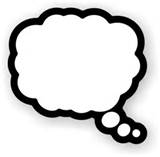 LET’S THINK ABOUT THIS
OUR MONEY SUPPLY:  97% BANK CREDIT
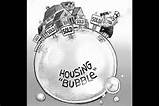 WHEN BANKS MAKE A LOT OF LOANS  -
		“THE MORTGAGE BUBBLE”
       “THE STOCK MARKET BUBBLE”

      asset prices rise…..
		people go into debt easily…..


WHEN BANKS STOP GIVING LOANS –
		“THE RECESSION”
		“THE DEPRESSION”

		unemployment….
      poverty…
		foreclosure
		bankruptcies
      banks acquire assets
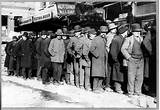 18
BOOM & BUST CYCLE CONCENTRATES WEALTH
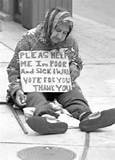 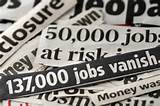 “THE BUST”
HOMELESSNESS
UNEMPLOYMENT
BUSINESS BANKRUPTCIES
FORECLOSURES
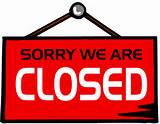 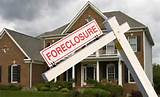 THERE IS NO STABILITYTO OUR ECONOMYCAUSES GRIEF, FEAR, POVERTY, DEATH
INTEREST concentrates wealth. Has done so since the first civilization in the Near East.Interest creates debt slaves.
Why does our government borrow money,when it can create it constitutionally?
BANKERS, 1%
INTEREST PAID ON DEBT
(hundreds of billions per year)

The major owners of the debt
are the Federal Reserve Banks
and their private owners, the
commercial banks.
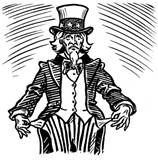 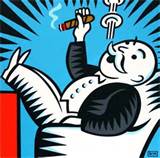 16.7 TRILLION  $ DEBT
INTEREST CONCENTRATES WEALTH………..
RETAILERS
HOUSEHOLDS
SMALL BUSINESS LOAN INTEREST
MORTGAGE, CC, STUDENT, ETC. INTEREST
PRIVATE
BANKS
CORPORATE LOAN INTEREST
FEDERAL  DEBT
INTEREST
LABOR
PRODUCTION
DISTRIBUTION
THE BANKS’ DECIDE WHO GETS MONEY (LOANS)…..
CONCENTRATES POWER
DERIVATIVES
TRADERS
HEDGE FUNDS
GOLDMAN, CITIBANK, MORGAN CHASE, BOA, ETC.
LOANS
BOND MARKET
CURRENCY
TRADERS
CONCENTRATION OF WEALTH…..
LEADS TO CONCENTRATION OF POWER
ECONOMICS
TEACHING
HISTORY
TEACHING
TOO BIG
TO FAIL BANKS
GIVE LOANS TO
MEDIA
CONCENTRATION
BIG
PHARMA
WRITING LAWS
PACS
MONSANTO
COURTS
(CITIZENS’ UNITED)
LOBBYISTS
ELECTIONS
PRIVATELY-ISSUEDDEBT-MONEY KEEPS EVERYONE IN DEBT
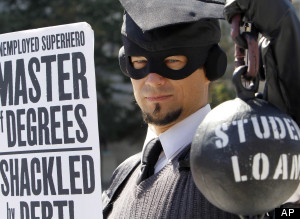 TOPICS
Q & A